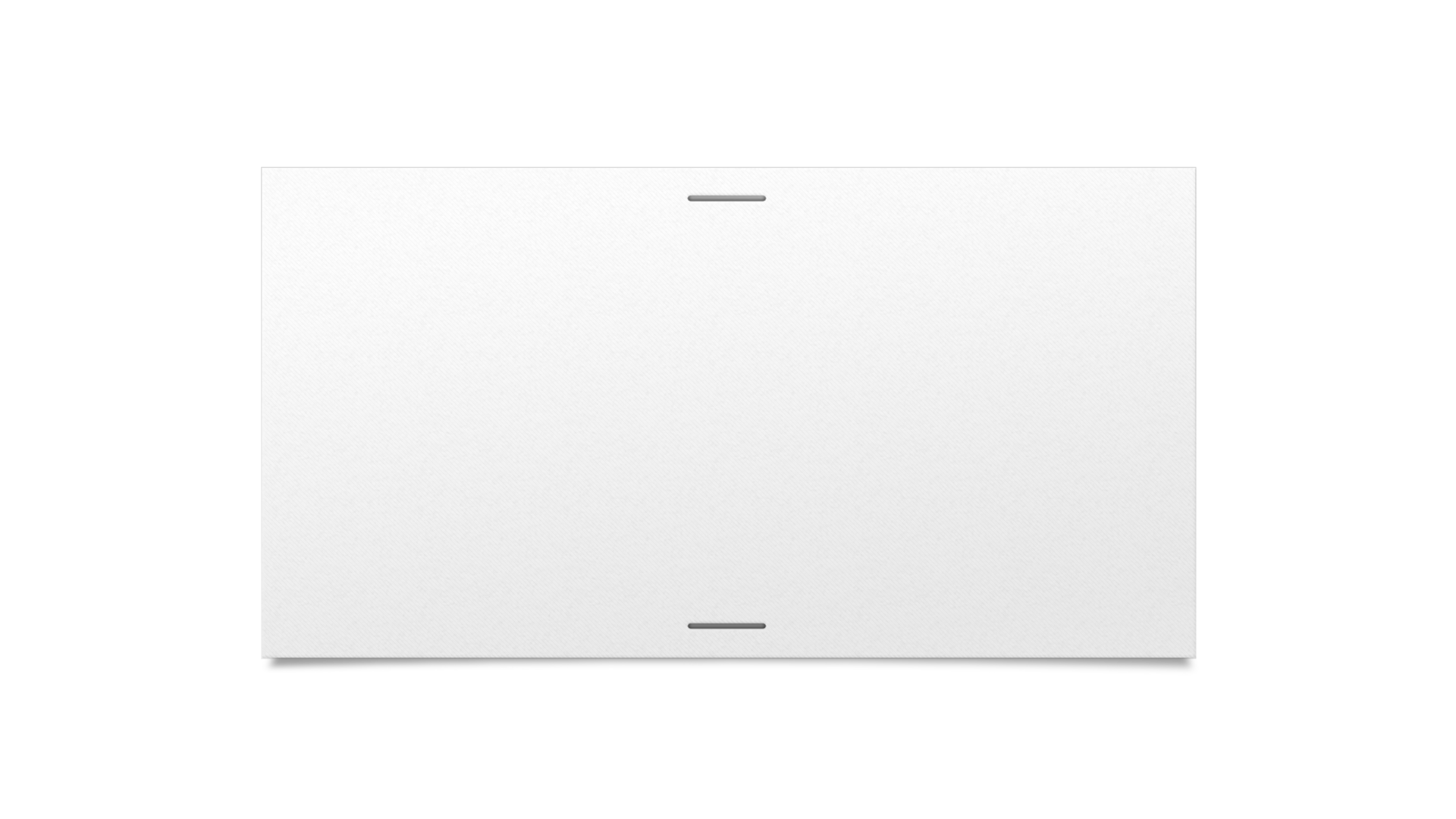 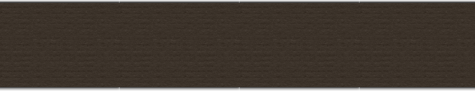 Mr Stink
By David Walliams
Thursday 12th January
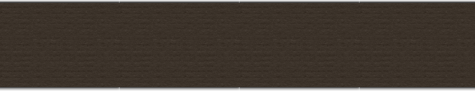 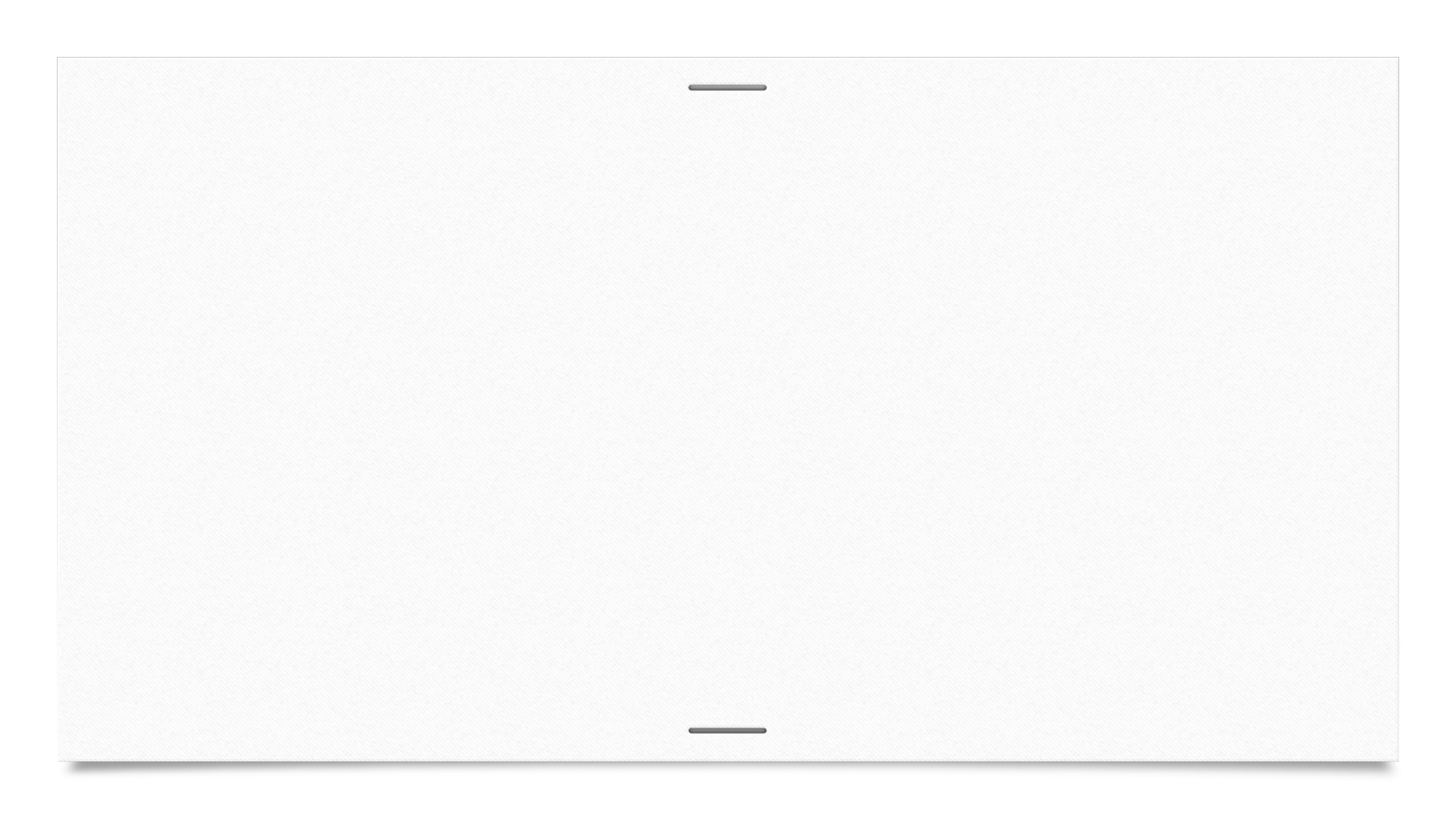 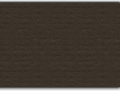 Today…
Learning Intention – We are learning to use our inference skills and knowledge of newspaper articles to write an article.

Success Criteria – 
I can use my inference skills to think of answers which may not be in the book. 
I can use the story to give me an idea to write my own version
I can write my story in the layout of a newspaper.
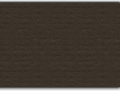 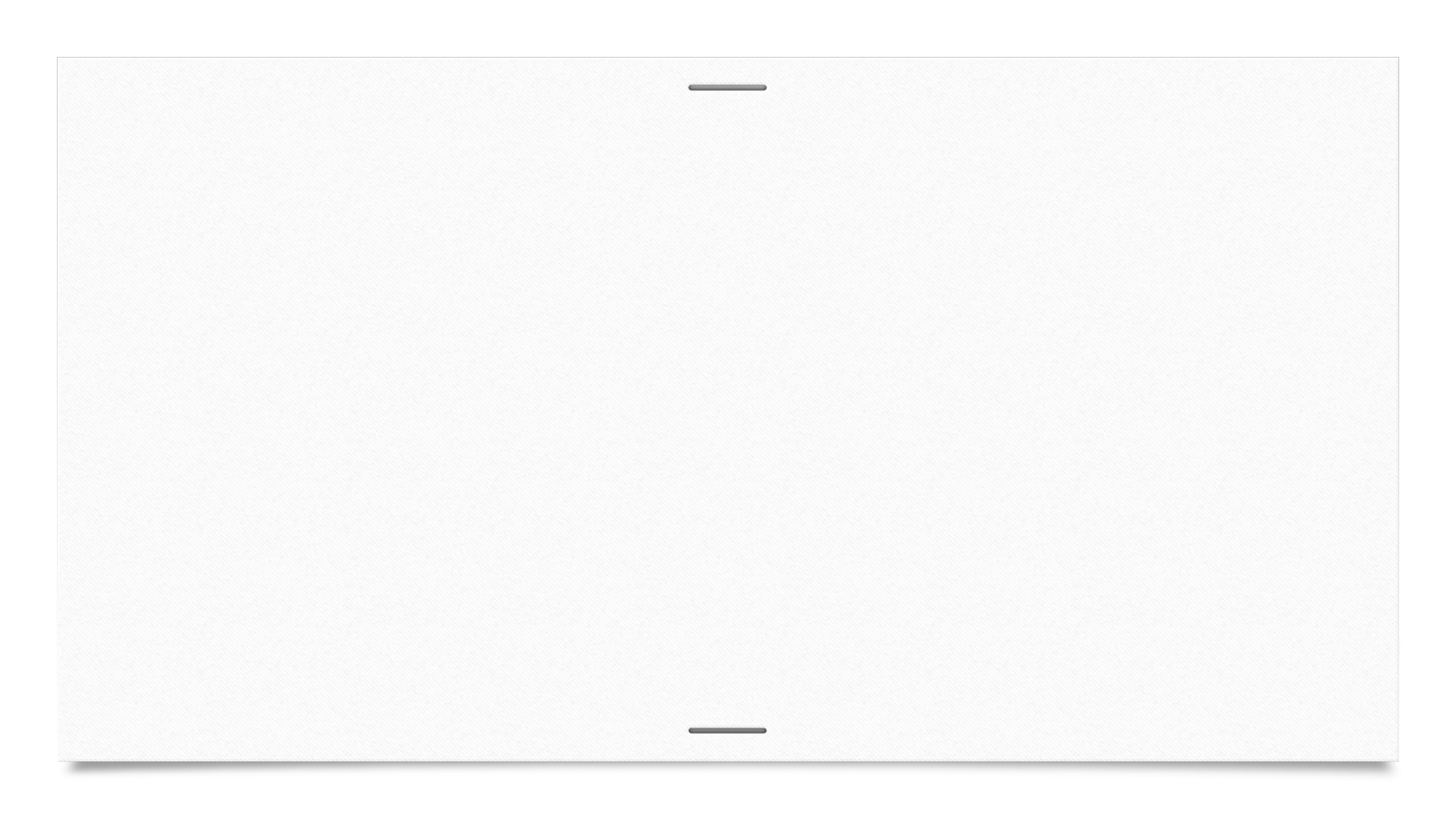 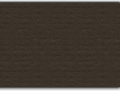 Listen to this video
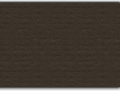 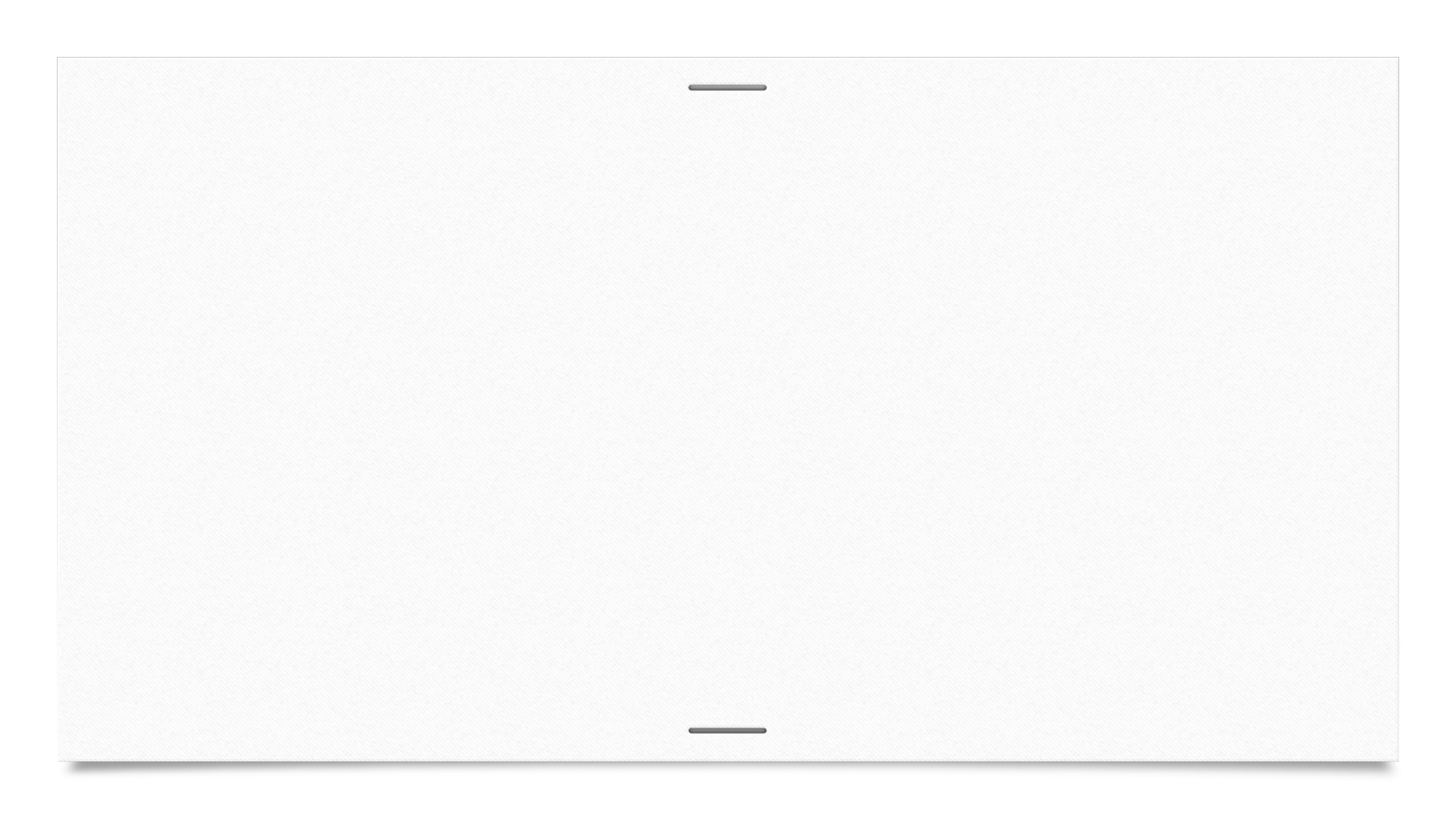 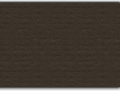 What a newspaper article should look like!
https://www.bbc.co.uk/bitesize/topics/zgqxwnb/articles/zbsbwty 

Have a look at the link above and watch the video about a newspaper!

Either click or copy and paste the link!
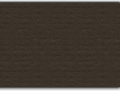 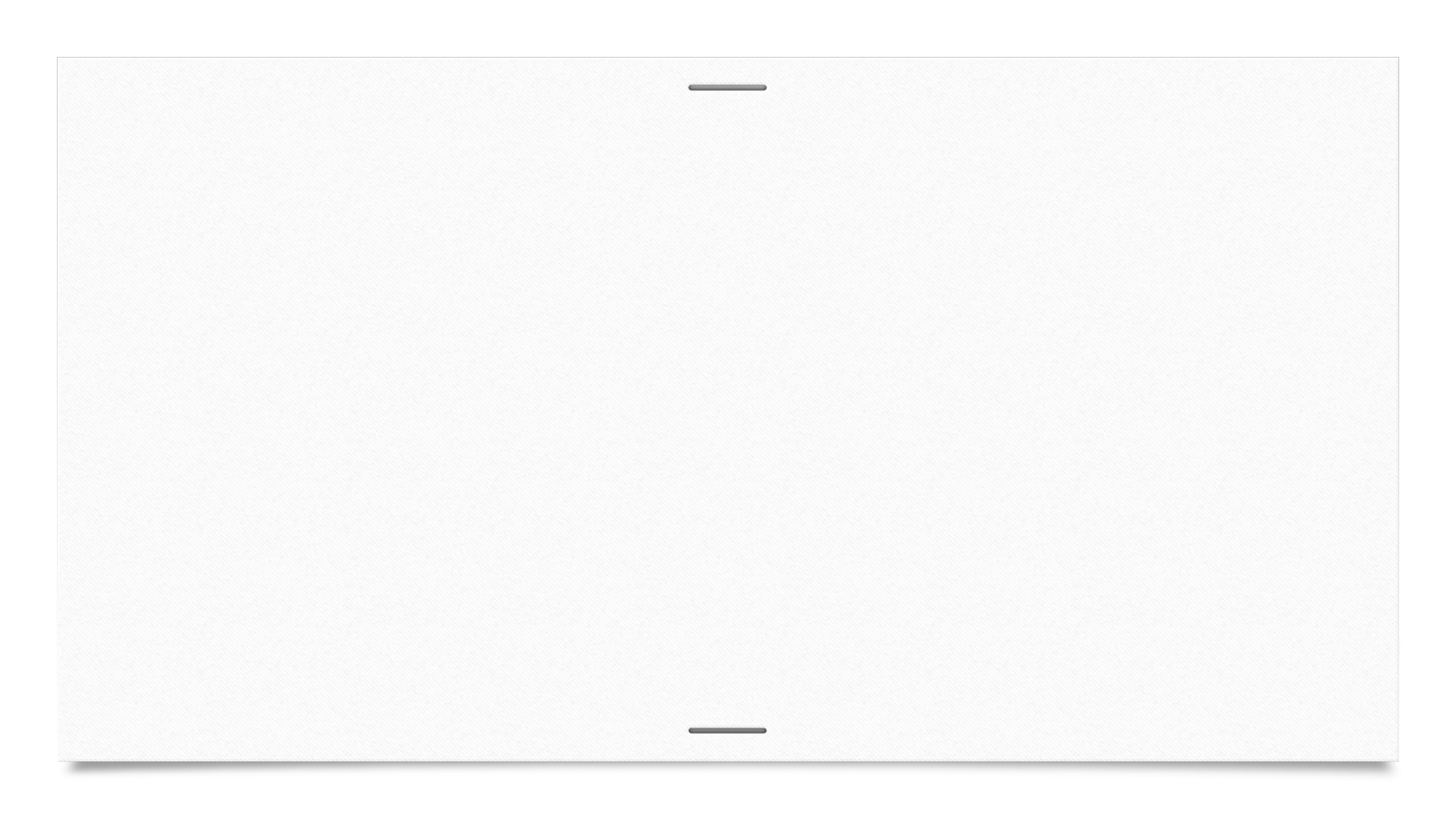 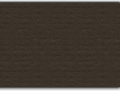 Activity
Your job is to be the reporter who is visiting Mrs Crumb!

You are going to write a report about Mrs Crumb and her family looking after Mr Stink!

Have a think about why this is important, what Mrs Crumb might say about it and what we might want to know about these unusual events!

Remember your Headline, Picture and use the best VCOP you can in the article!
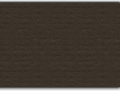